Introduction to theUMBC Career Center
Susan Hindle
Assistant Director, Internships & Employment
Overview
UMBC Career Center Staff/Campus Location

Snapshot of Services

Introduction to UMBCworks 

Employer Connections/Networking Events

Key Events (Spring 2019)

Next steps…
UMBC Career Center Staff
The UMBC Career Center aims to empower all students and graduates to create their own success stories.
UMBC Career Center reception
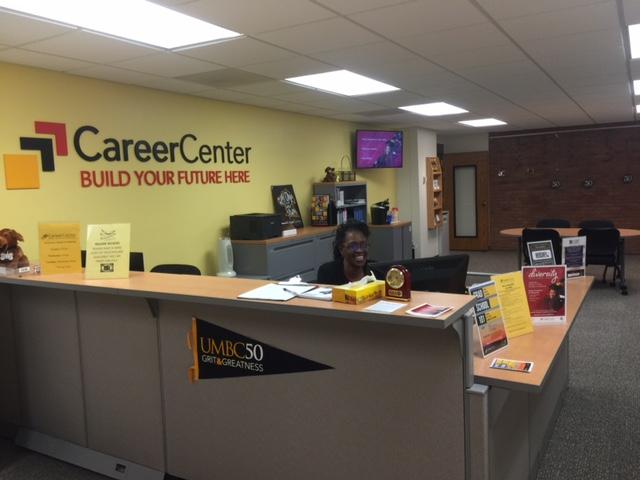 Campus Location: Math/Psych. Bldg. – 2nd Floor
Hours: 8:30AM - 5:00 PM (M-F)
Website: careers.umbc.edu
Internship & Employment Team
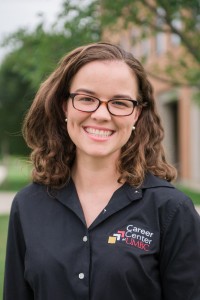 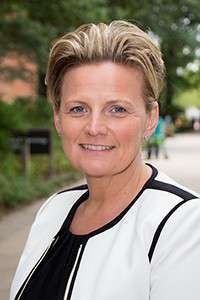 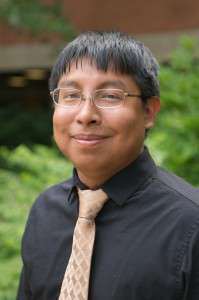 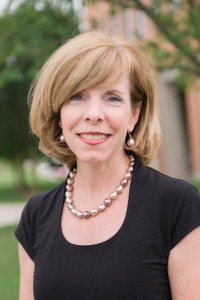 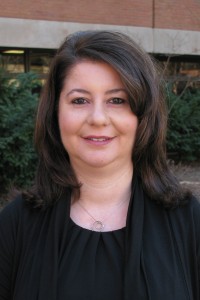 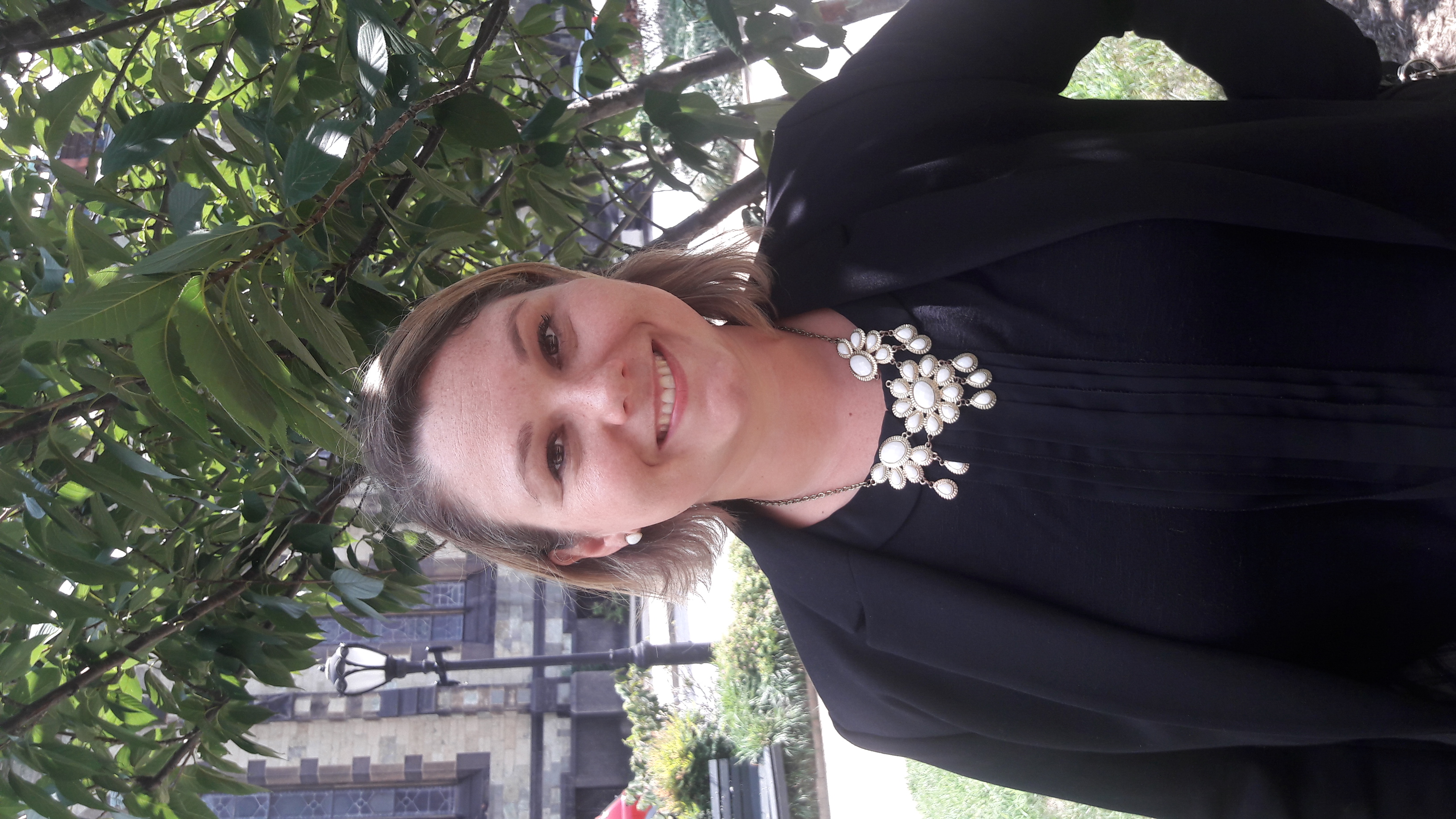 Kacie (Team Lead)
Arts & Hum.
Christine(Director)
Economics, BTA
Jeremiah
Social Sciences
Susan
Sciences
Chrisi Engineering
JenTech/IT
Snapshot of Services
Document Preparation (resumes/CVs, personal statements, cover letters)

Internship/Research/Job search assistance 

Interview preparation service

Career workshops

Employer connections

Database of jobs, internships & research opportunities
UMBCworks
Database of internships/jobs

20K+ employers registered

Search/apply to positions 24/7

All students have personal accounts

Sign up for on-campus interviews

Schedule appointments with Career Center (online)

* IMPORTANT *
Must have an approved resume to apply to positions!
Positions Posted in UMBCworks (2016-2017)
8,500+
 
Jobs, Internships & Research positions posted


By 

2,228 unique employers
Career Center Events/Programs
UMBC Connects – (Wed., 11am-2 pm)Meet with recruiters interested in recruiting UMBC talent 
Employer Networking & Information SessionsHeld (mostly) in the evenings - 5-6:30 PM
Career Corners - (Thurs.10AM-2 PM) – Main Street
Get the Inside Scoop Series (Mon., 12-1 PM)Industry-specific panels 
Career and Internship Fairs (Fall & Spring) 
On the Road Series – Fridays, 8:30-1 PM (Fall/Spring)
Employer Connections
697
 
Employer visits to connect with students
(2016 – 2017)
* Key Events for STEM majors* Spring 2019
From Scientist to Serial Entrepreneur: An Unlikely Journey –3/13 – 12-1 PM – UC Center
UMBC Connects: Employers in the Sciences – April 10
On the Road Series: (Friday – Off campus field trips)
Chesapeake Bay Foundation – 3/8 – 8:30 AM – 1 PM
Campbell & Company, Inc. – 4/12 – 11AM – 4 PM
Oceaneering Int’l., Inc. – 4/19 – 9-12N

Mid-Atlantic Technology Showcase – 3/27 – 12:30-7:30 PM(Biotech/Pharmaceutical Conference) – Off campus
Biotech Industry Day – 4/11 PM – 5 PM – 7 PM - Off campus
* Key Events - All Majors* Spring 2019
Tips on Mastering the Job Search – 3/4 – 12-1 PM

Career Paths for Graduate Students – 4/3

UMBC Suits You: Clothing Closet – 4/3

Sweeten Up Your Network: Alumni-Student Networking – 4/4

What I Wish I Knew In College – 4/8

Intern to Full-Time – 4/22 – 12-1 PM

Relocating for Internships & Jobs – 4/25 – 12-1 PM

Grad School 101 – 4/30
Networking Events/Career Fairs
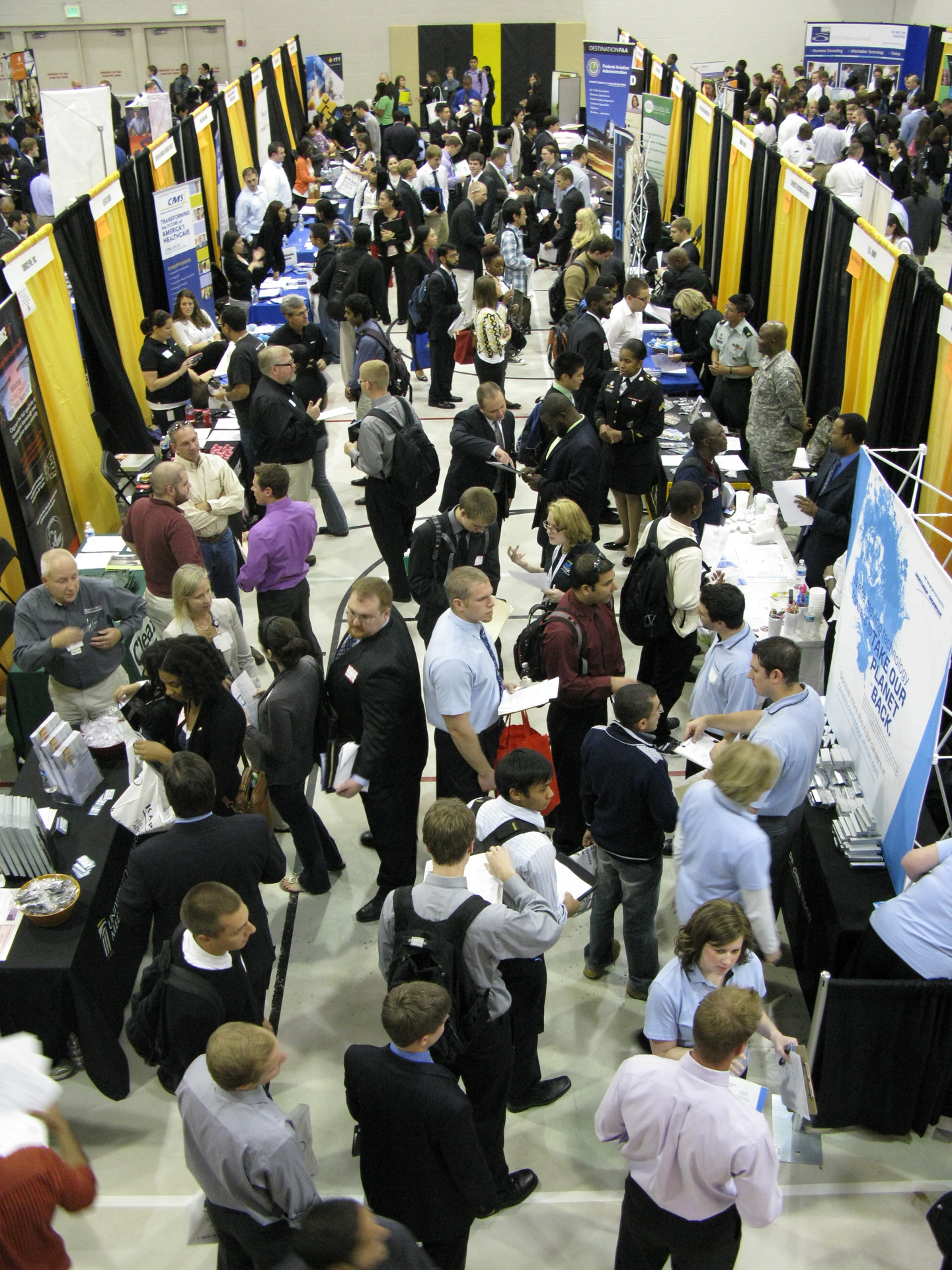 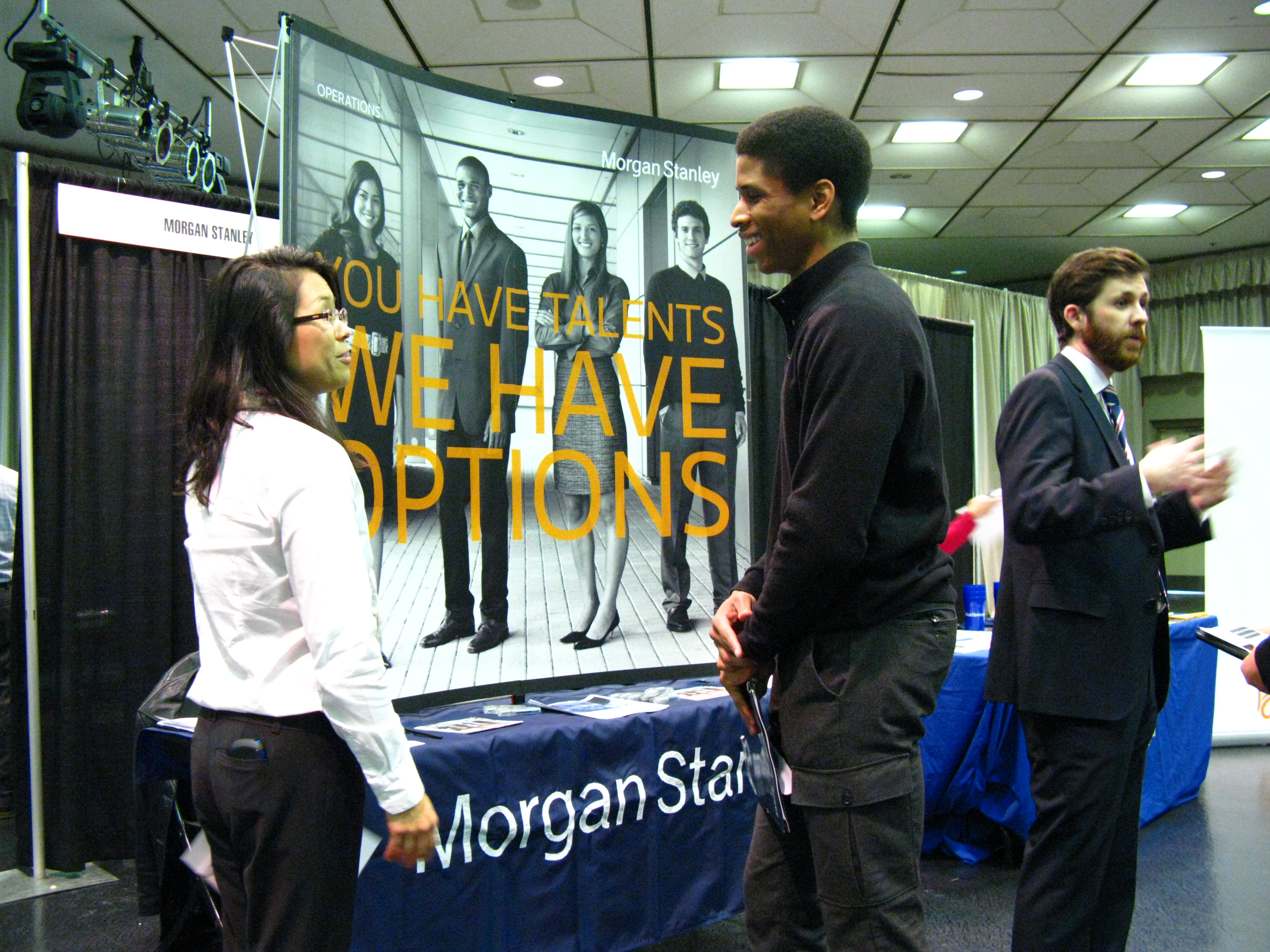 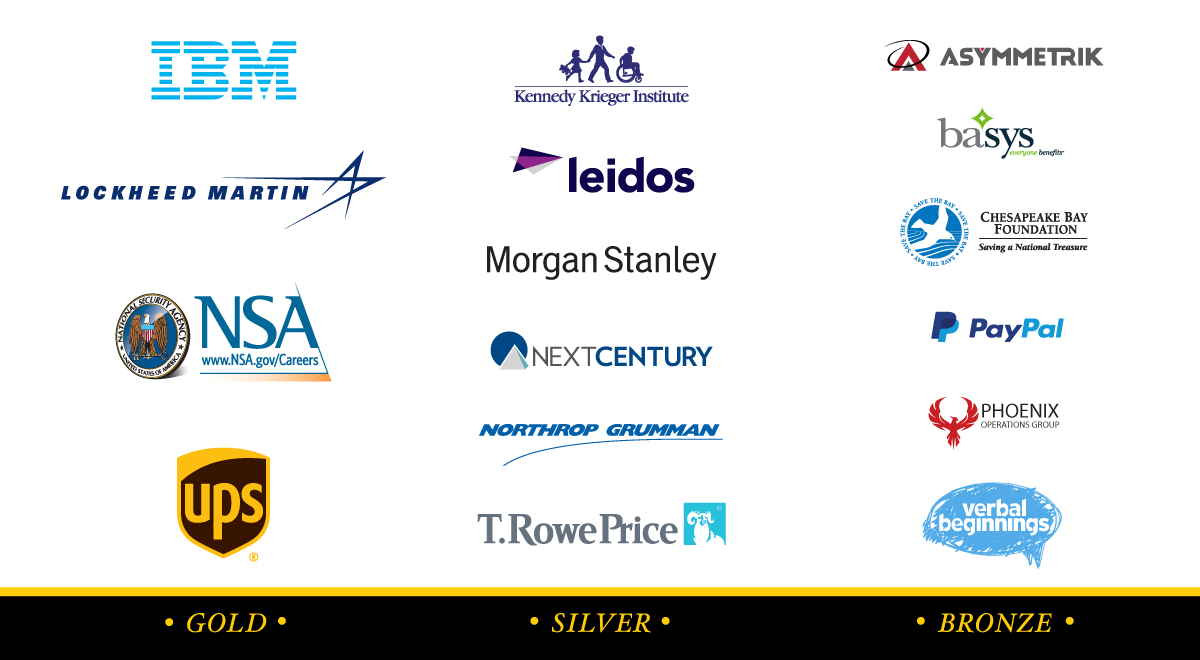 On-Campus Interviews
715
 
Employer on-campus interviews conducted
(2016 – 2017)
Virtual Interview preparation
* Big Interview *
(Virtual interview practice tool)

LEARN * PRACTICE * ANALYZE

Videotape your responses to pre-recorded questions
Review/rate your responses
Share them (professors/mentors, family, friends)
Forward them to Career Center staff and request a review

careers.umbc.edu/tools/big-interview
Career Center Website
careers.umbc.edu
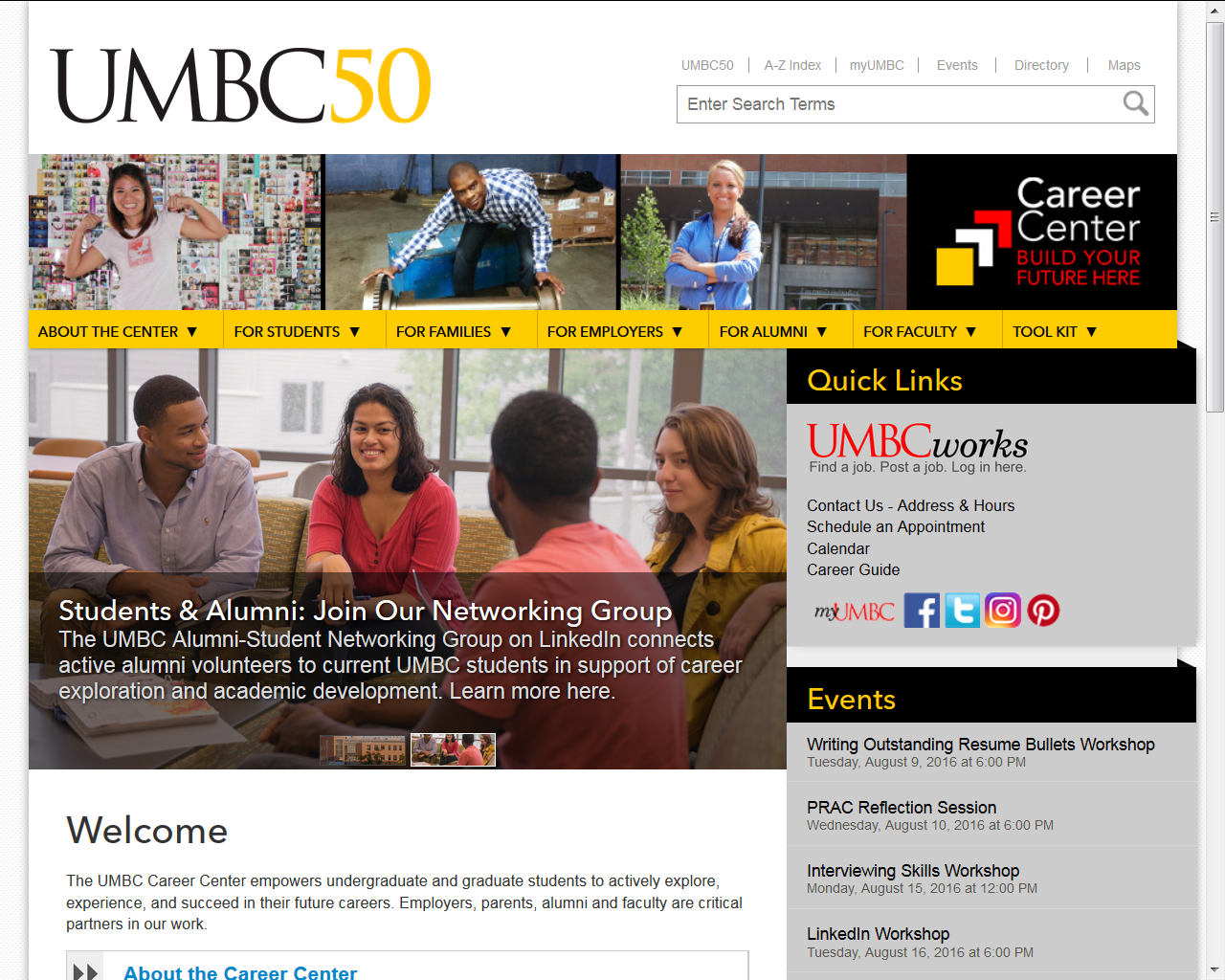 Schedule an appointment via UMBCworks
Login to UMBCworks

Click “Schedule Appointment” 

OR

Call Career Center at 410-455-2216
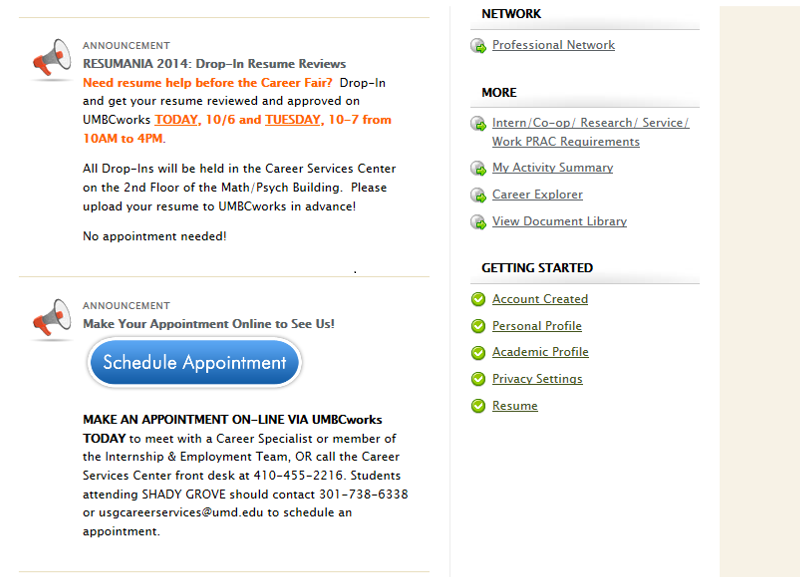 [Speaker Notes: Susan look at this slide]
Thank you!
Susan Hindle
Assistant Director, Internship & Employment
shindle@umbc.edu